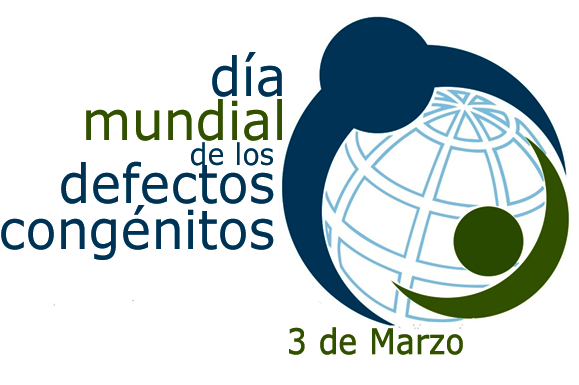 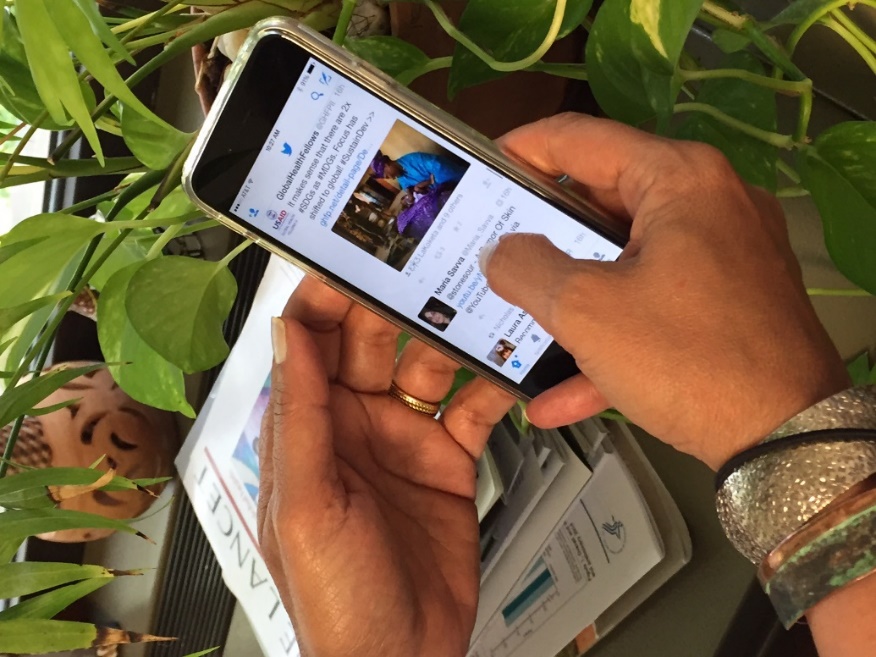 Día Mundial de los Defectos Congénitos 3 de marzo
#WorldBDDay
El 3 de Marzo, varias organizaciones alrededor del mundo conmemorarán el Día Mundial de los Defectos Congénitos.
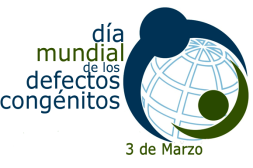 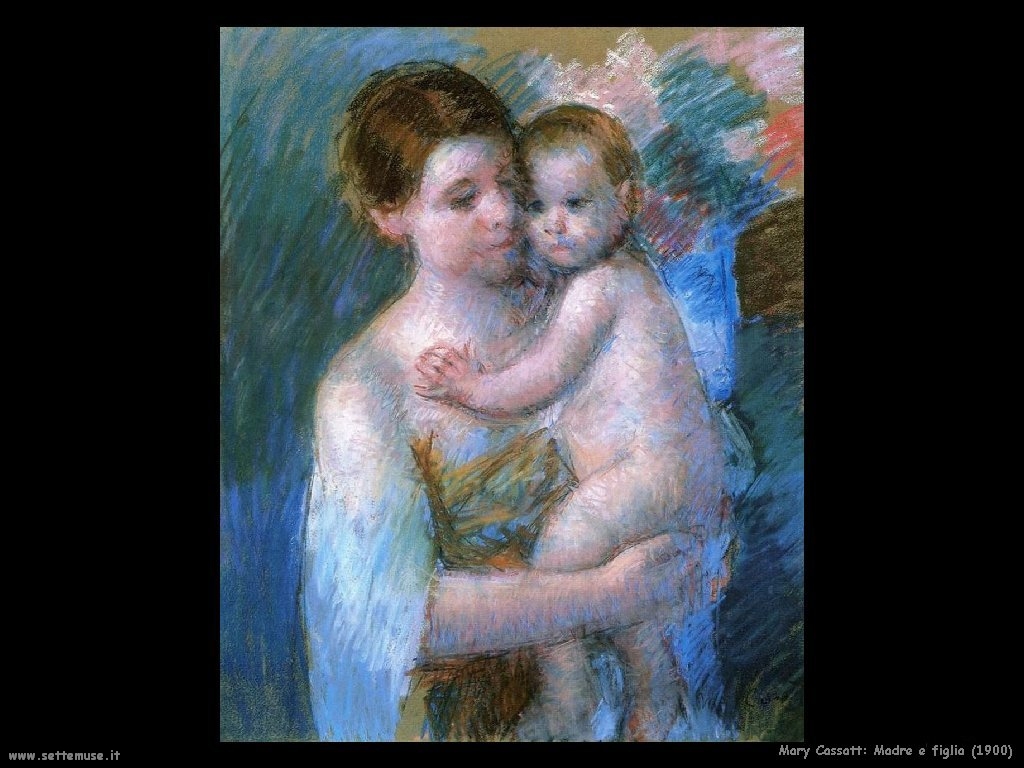 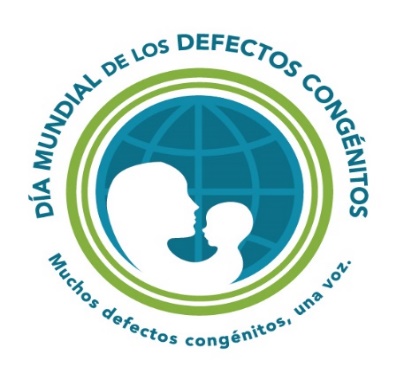 Mary Cassat: Mother and son (1900)
¿Qué son los Defectos Congénitos?
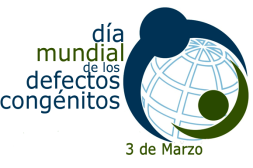 Ejemplos de defectos congénitos
Estructurales
Defectos cardíacos, Espina Bífida, Hipospadias, Déficit de miembros, Pie bot, Síndrome de Down
Funcionales
Enfermedades Metabólicas, Hipoacusia, Talasemia, Fibrosis Quística, Trastornos del Espectro Autista
Los defectos congénitos, también llamado anomalías congénitas, son anomalías estructurales o funcionales debido a determinadas anomalías del desarrollo que pueden sere identificadas prenatalmente, al nacer o también más tarde.
El foco del Día Mundial de los Defectos Congénitos es en los defectos estructurales al nacimiento, ya que los funcionales tienen otros días de concientización.
Frequencia
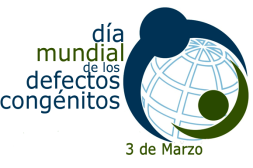 Los defectos congénitos son comunes, costosos y críticos .
Cada año se estima  que aproximadamente  133 milliones de bebés nacen alrededor del mundo,  de los cuales unos  4 milliones de  ellos (1 in 33) nacerán con un defecto congénito estructural  grave.
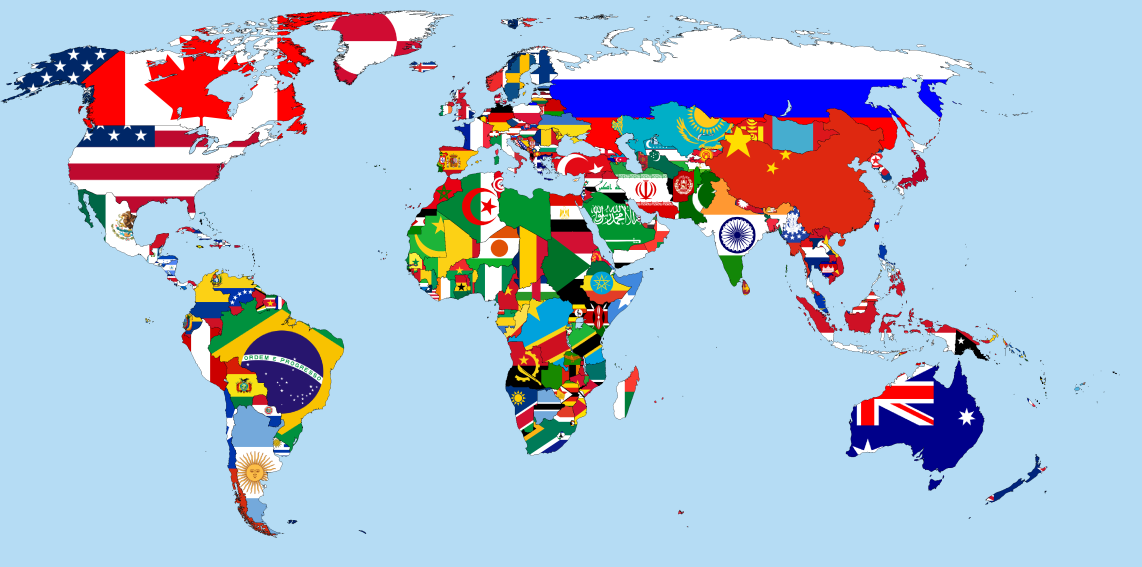 Responsabilidad
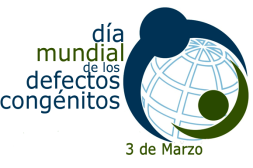 En muchos países los defectos congénitos  son una de las principales  causas de muerte  en la niñez. 
Los bebés que sobreviven tiene una buen calidad de vida si reciben el trtamiento o cuidado adecuado, sin embargo muchos niños tienen un alto riesgo de quedar con  discapacidad a largo plazo.

   Su calidad de vida importa!
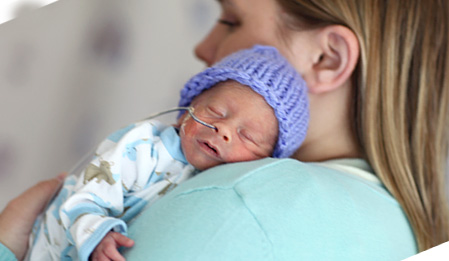 Causas y Prevención
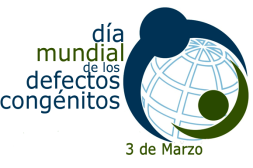 A pesar de que aproximadamente 50% de que los defectos congénitos estructurales no pueden ser vinculados con una causa específica, hay algunas causas o factores de riesgo que se conocen.
Causas no-genéticas conocidas o factores de riesgo pueden ser mitigdos  o removidos  antes de la concepción o temprano en el embarazo  para prevenir algunos defectos congénitos.
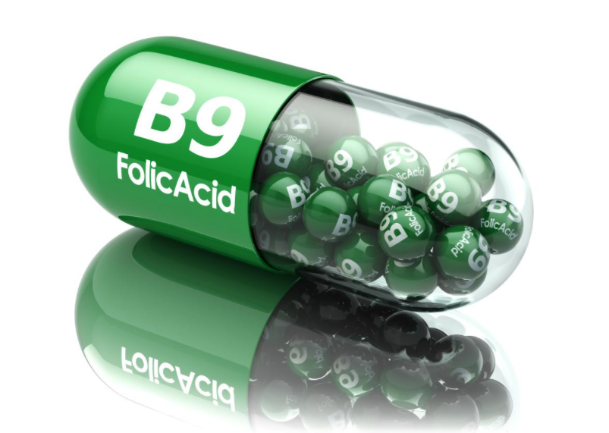 Ejemplos: insuficientes niveles de  folatos, diabetes mal tratada, obesidad, falta de protección frente a enfermedades infecciosas, algunos medicamentos teratogénicos, el fumar y beber bebidas alcohólicas
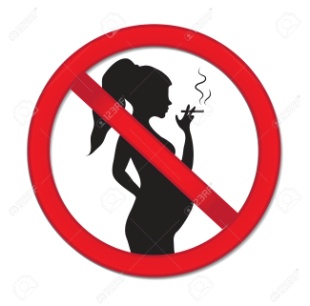 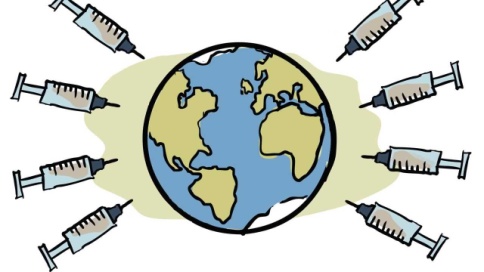 El Objetivo
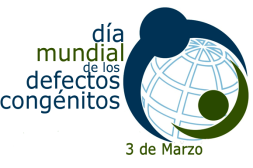 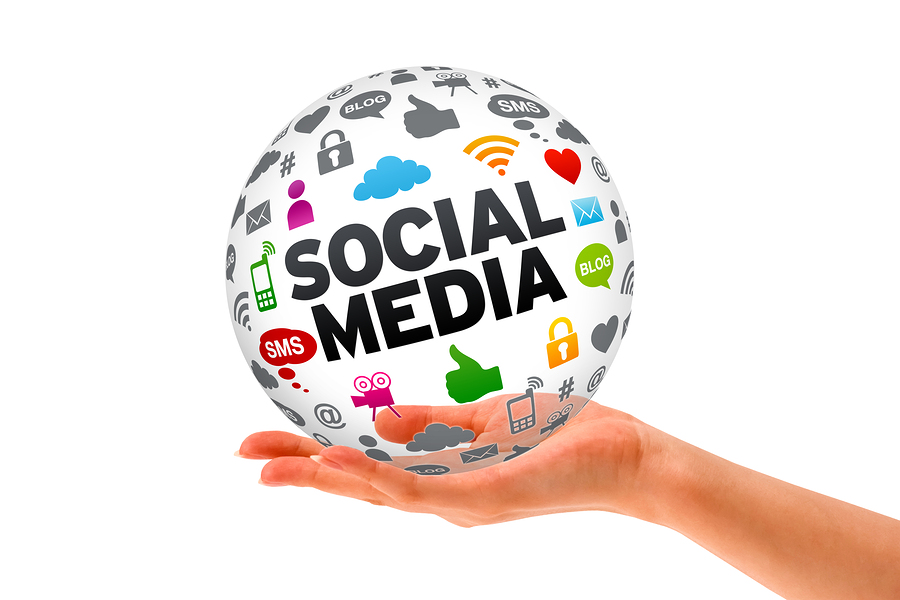 El principal obejtivo de el día es usar nuestras voces unidas para llegar a más gente con novedades, noticias, mensajes y hojas de información.

Esperamos que esto estimulo más esfuerzos para expandir la vigilancia, la prevención, el cuidado y la investigación de los defectos congénitos alrededor del mundo.
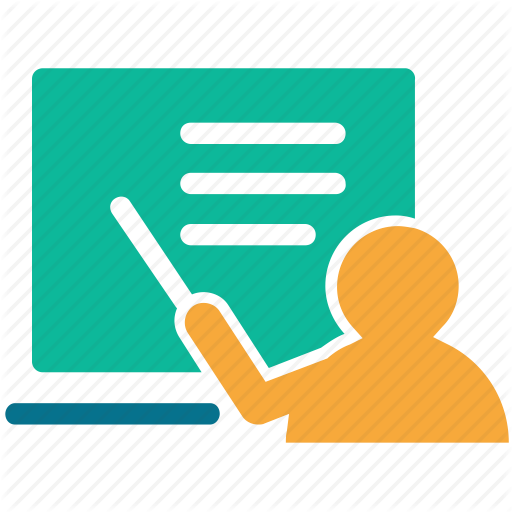 Participá como una Organizazión Compañera Reconocida  para el Día Mundial de los Defectos Congénitos
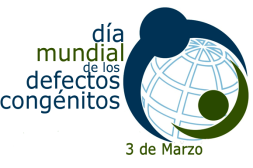 Encontrá la solicitud de inscripción en : https://www.worldbirthdefectsday.org/
Aumenta TU visibilidad
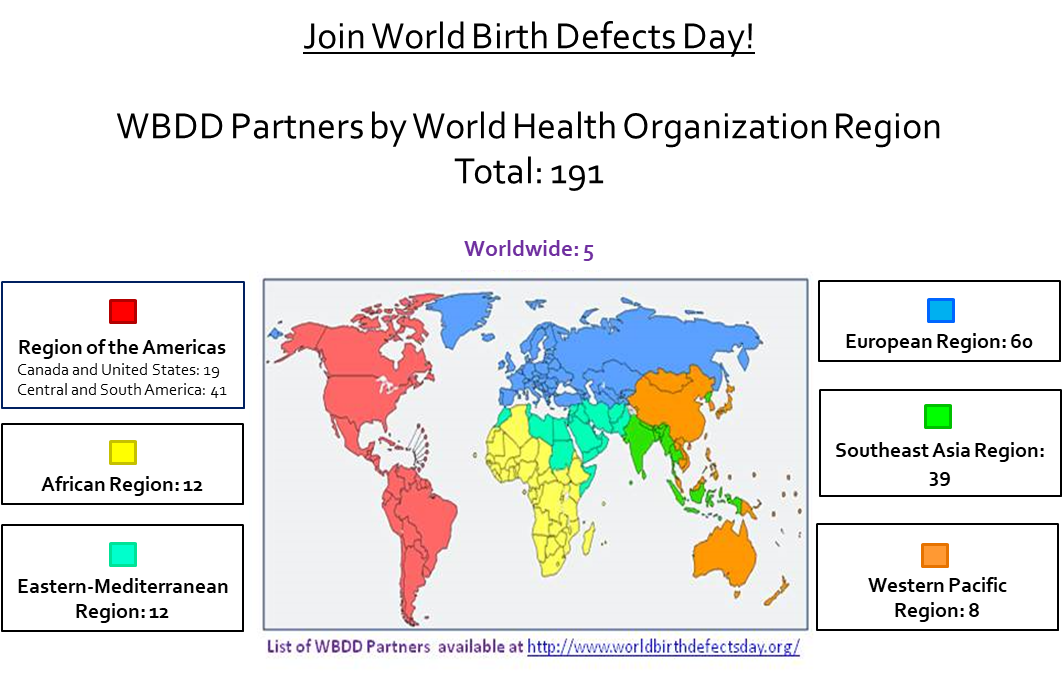 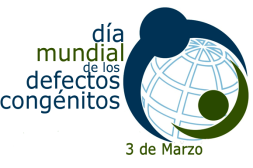 ¿Qué puedo hacer para participar del día?
Organiza una reunión para ampliar el conocimiento sobre la prevención y cuidado de los defectos congénitos.
Suma tu voz en un medio de comunicación masivo para  concientizar sobre los defectos congénitos.
Utiliza el hashtag #WorldBDDay en tu cuenta de red social -Twitter, Facebook and Instagram
Anima a otras organizaciones a unirse al movimiento WBDD .
Sigue las novedades y consejos en https://www.worldbirthdefectsday.org/
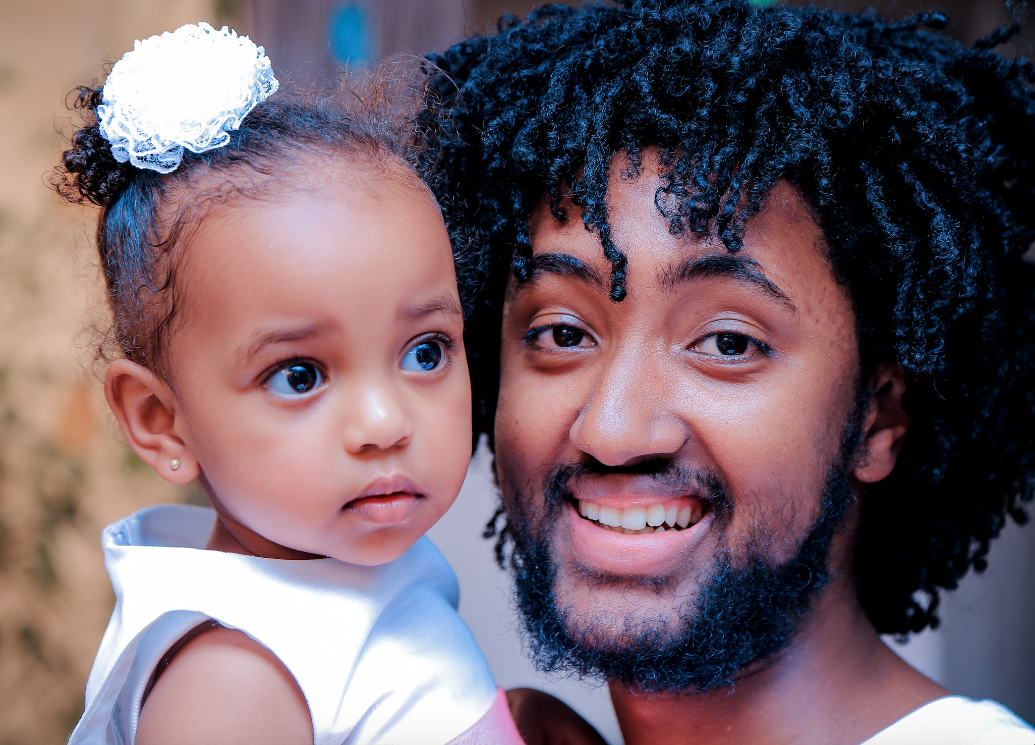 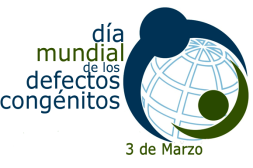 ¡Tu energía es muy necesaria!
Tweetea, retweeta, comparte y comenta. ¡Haz ruido!
Esto permitirá aumentar el alcande de lsos mensajes alrededor del mundo y expandir el conocimiento y la concientización.
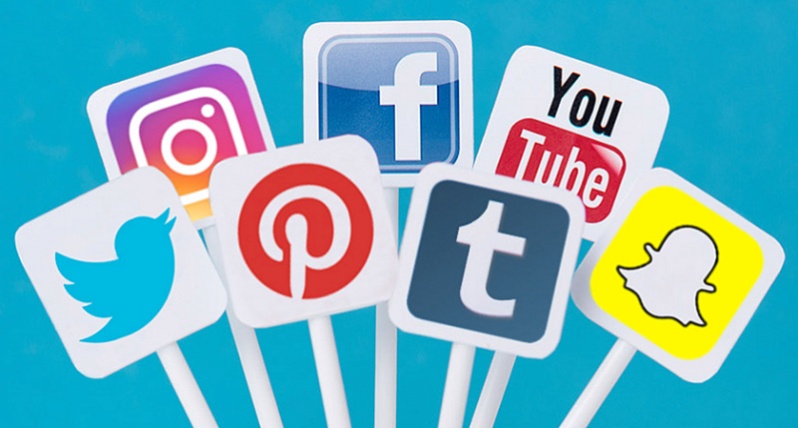 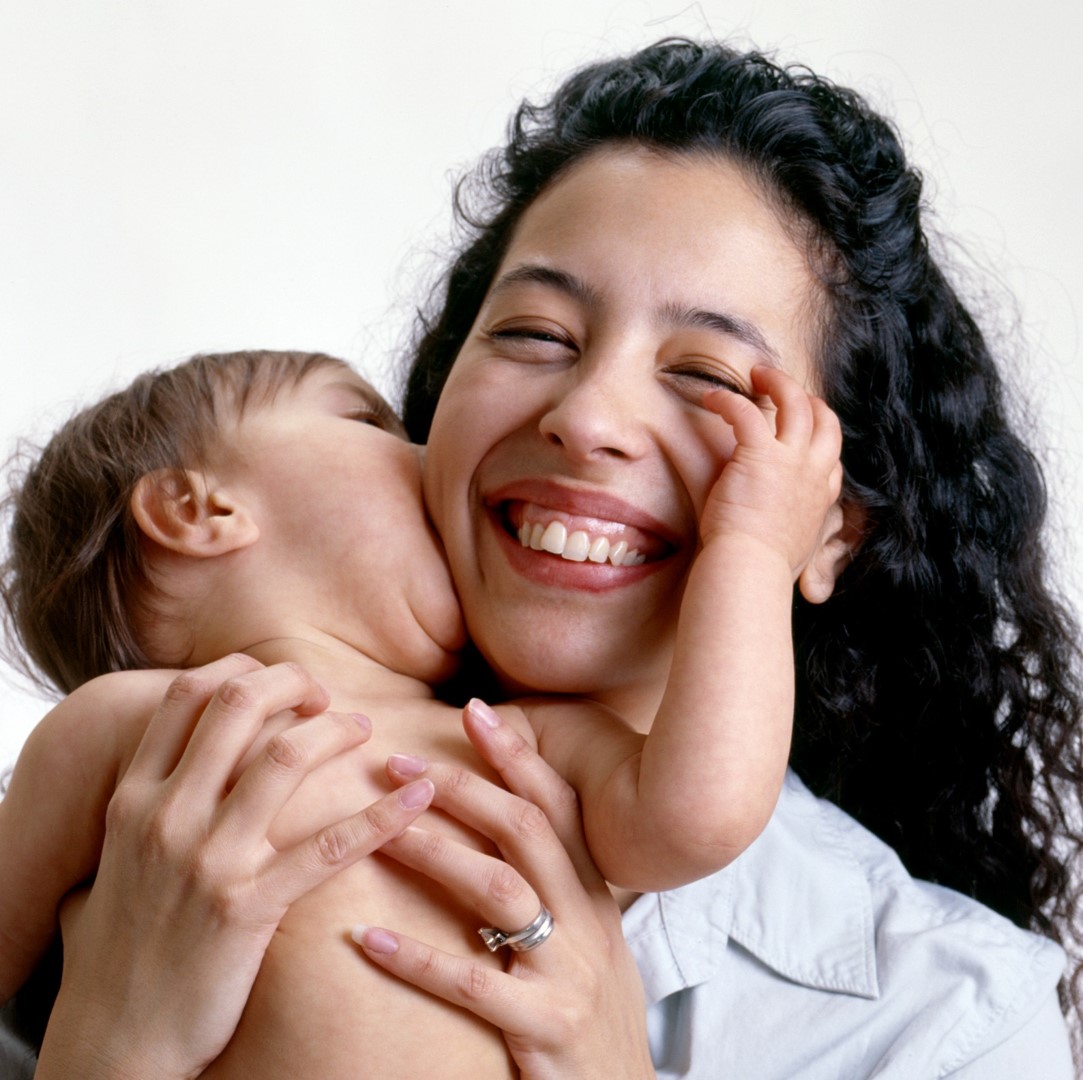 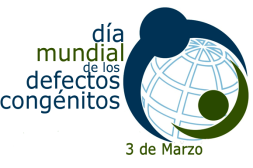 Permanece conectado.Hay más por venir.